TIẾNG VIỆT 1
Bài 31: an – ăn – ân
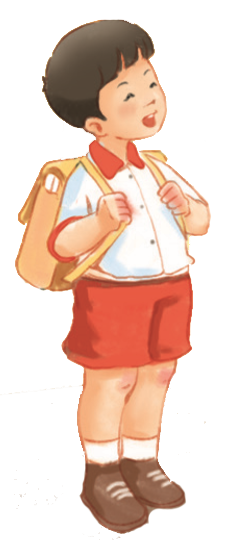 1
NhËn biÕt
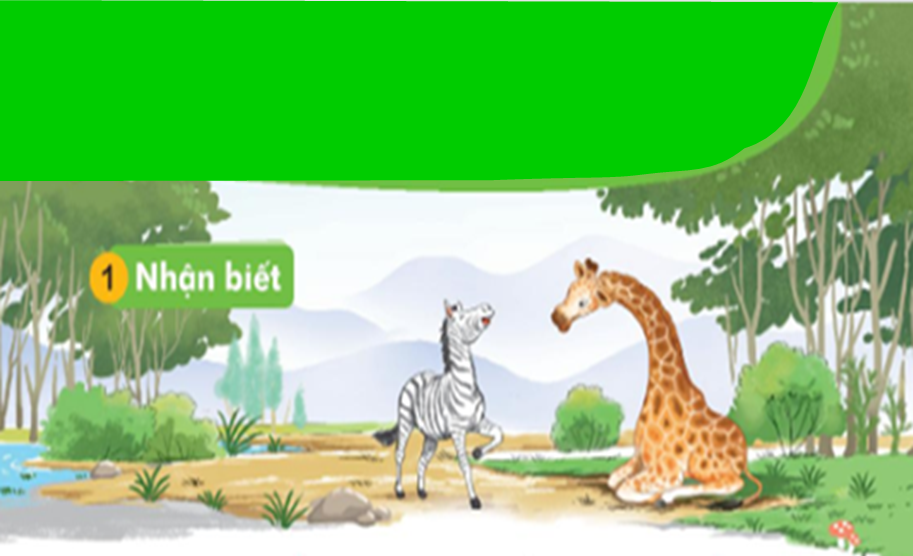 Ngöïa vaèn vaø höôu cao coå laø    ñoâi baïn thaân.
aên
an
aân
n
n
aên
n
an
2
§äc
an
2
§äc
aên
2
§äc
aân
2
§äc
an
an
b
baïn
an
Mình cùng thi tài!
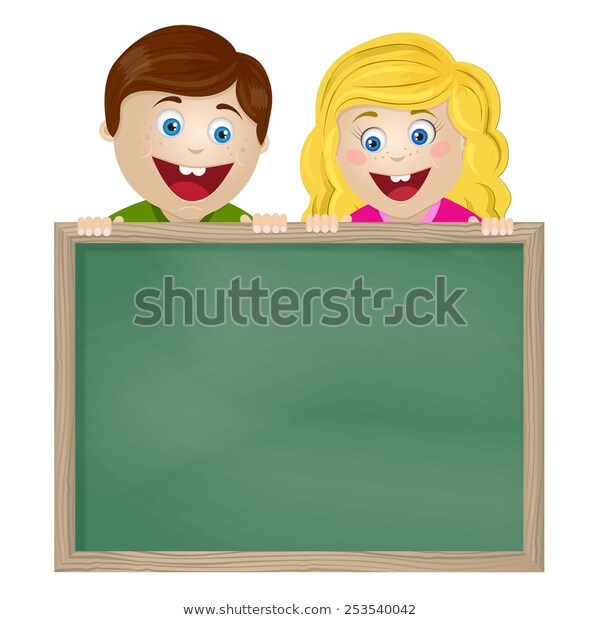 Tạo tiếng mới có vần   an, ăn, ân
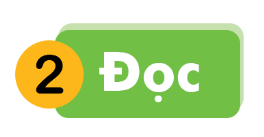 bản
nhãn
gắn
gắn
lặn
bận
bận
gần
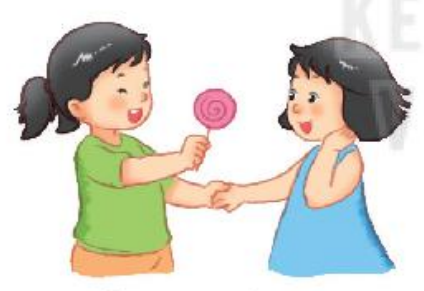 baïn thaân
baïn thaân
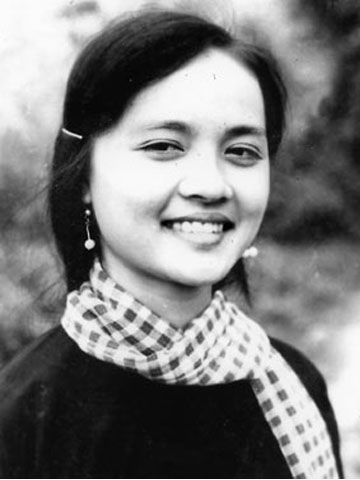 khaên raèn
khaên raèn
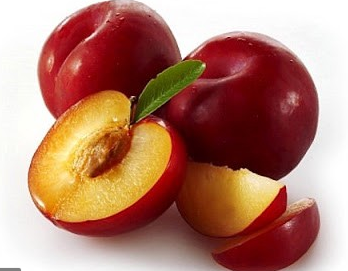 quaû maän
quaû maän
2
§äc
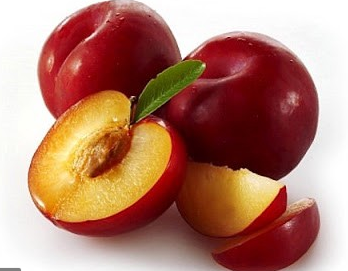 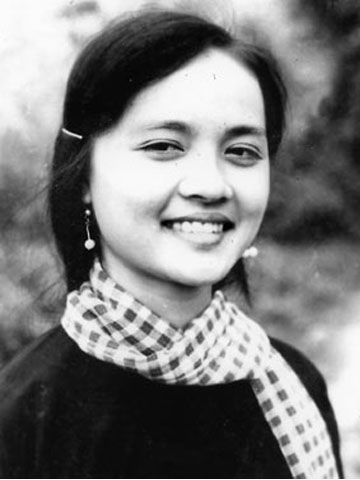 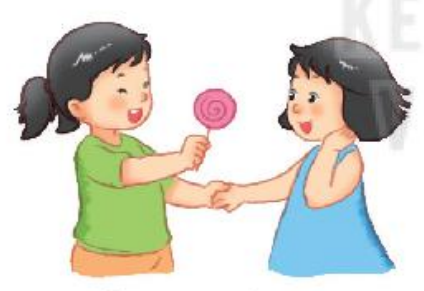 quaû maän
khaên raèn
baïn thaân
4
§äc
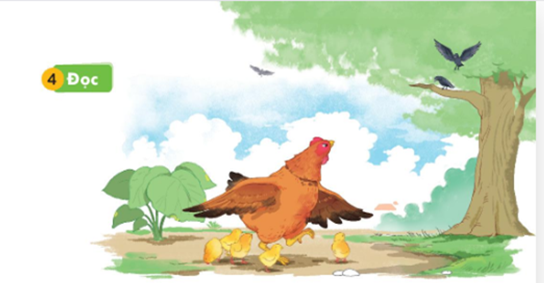 Ñaøn gaø cöù tha thaån gaàn chaân meï. Ñaõ coù meï che chaén, caû ñaøn chaû sôï gì luõ quaï döõ.
Ñaøn gaø cöù tha thaån gaàn chaân meï.
Ñaøn gaø cöù tha thaån gaàn chaân meï. Ñaõ coù meï che chaén, caû ñaøn chaû sôï gì luõ quaï döõ.
aân
an
aên
nhãn
gắn
bản
gần
bận
lặn
quaû maän
khaên raèn
baïn thaân
Ñaøn gaø cöù tha thaån gaàn chaân meï. Ñaõ coù meï che chaén, caû ñaøn chaû sôï gì luõ quaï döõ.
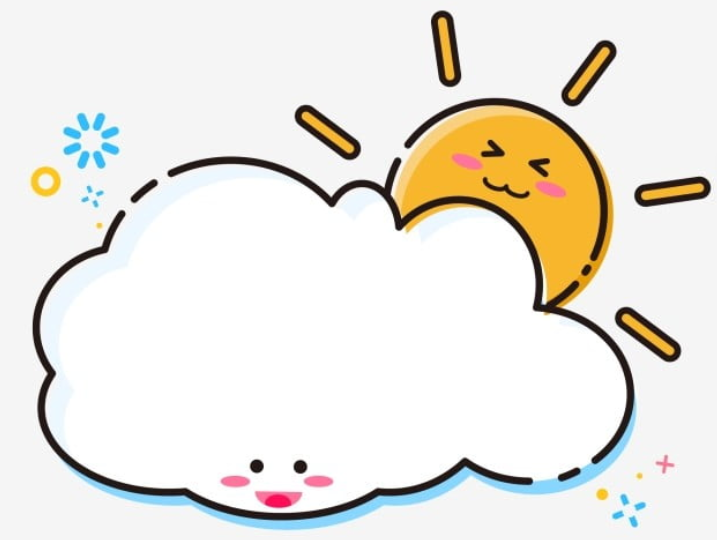 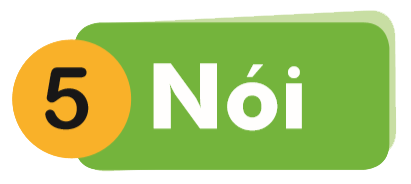 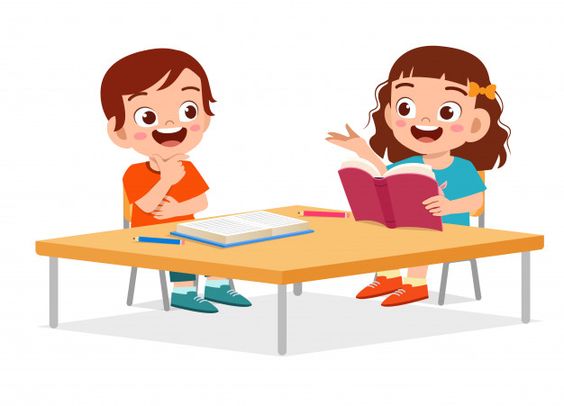 5
Nãi
Xin lỗi
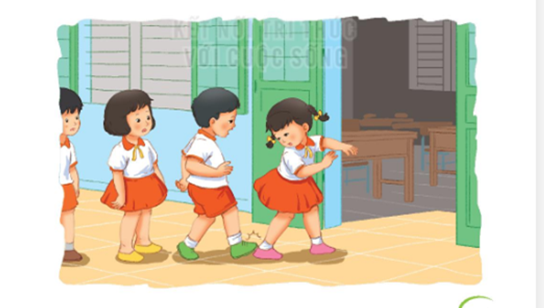 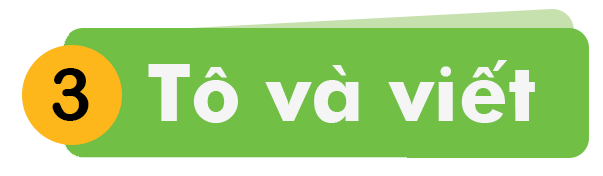 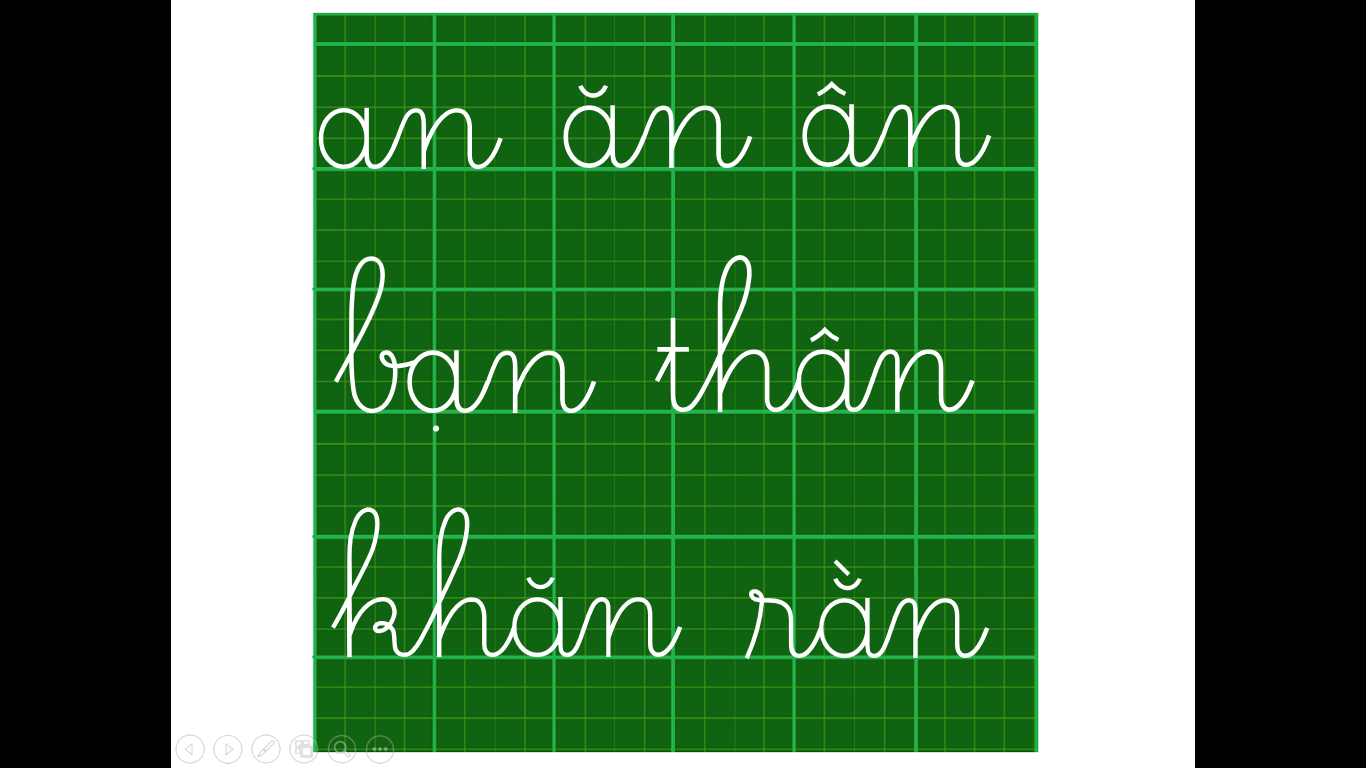 Video chữ
Video chữ